Фуршет в еко-стилі
Для загальної концепції ми обрали  стиль еко, який  відображений в посуді, столовій білизні, меню та декорі. 
Еко-стиль – тренд цього року.
Він дозволяє створити 
«чистий світ» на певній території, 
що є дуже актуальним в умовах катастрофічного забруднення навколишнього середовища.

Крім цього цей стиль не потребує
 великого бюджету і дозволяє 
нам розкрити свою творчість
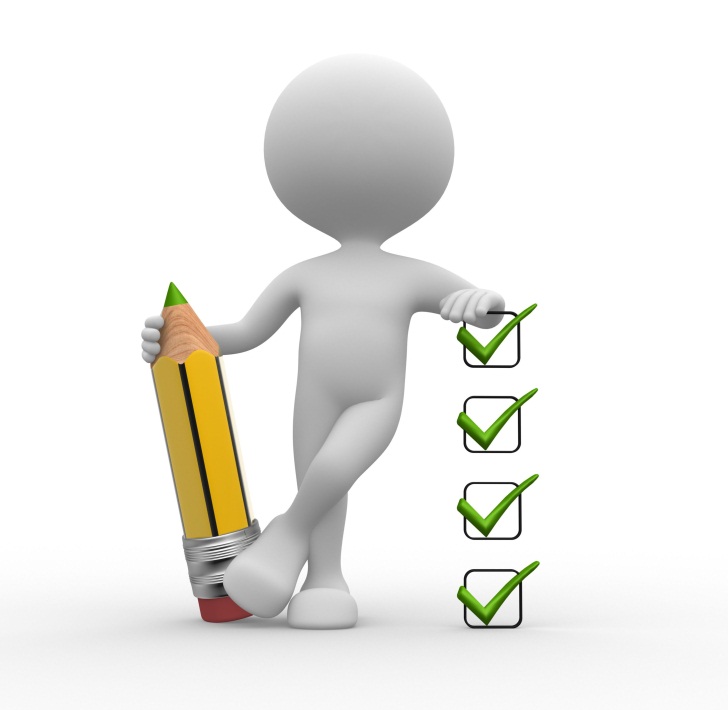 Еко-стиль не має строгих канонів. 
Він створює «чистий світ» на певній території, що є дуже актуальним на сьогоднішній день.
Еко-стиль дає свободу для творчості, продиктований самою природою.
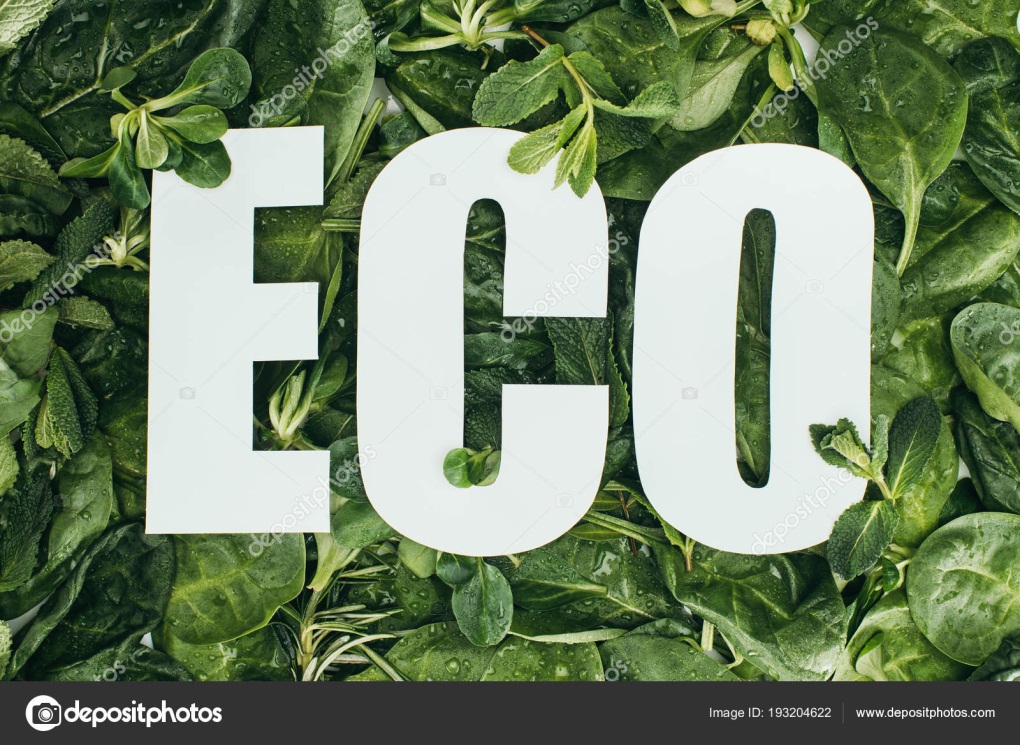 Стиль поділяють на ек0-шик і більш невимушений, простий, природній
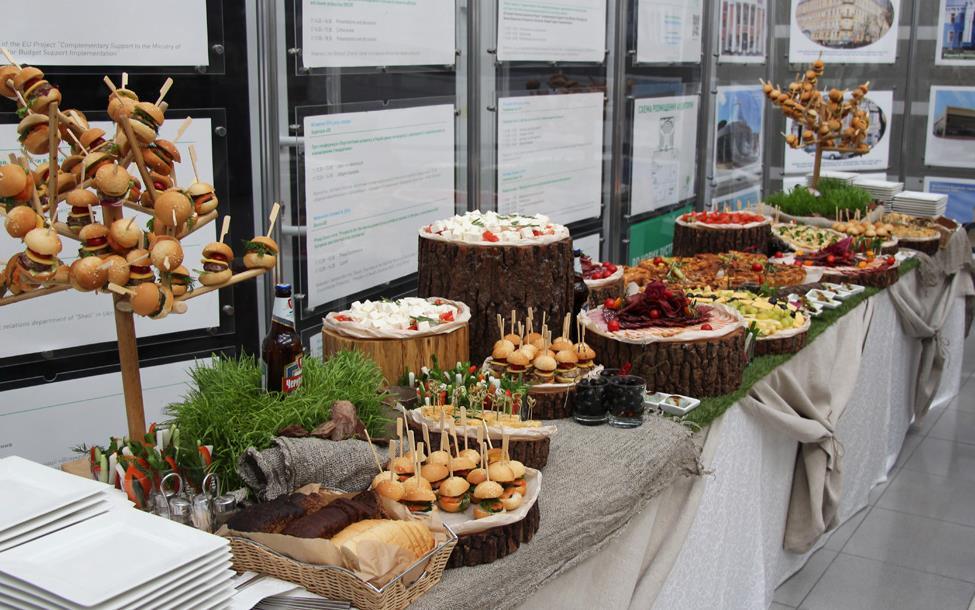 Приклад еко-фуршету
Приклад еко-фуршету
Приклад еко-фуршету
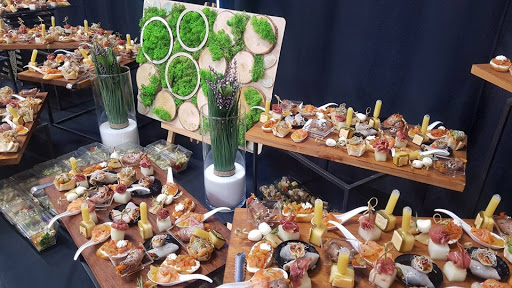 Приклад еко-фуршету
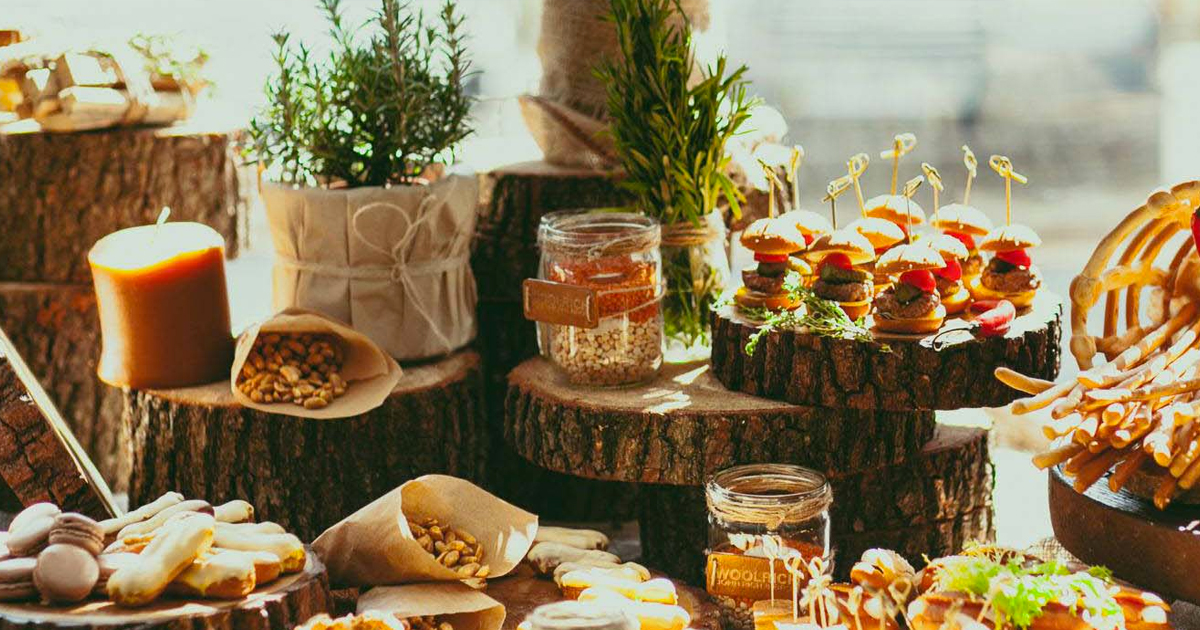 Приклад еко-фуршету
Основні елементи еко-стилю:
матеріали: дерево, камінь, глина, скло, натуральні тканини;
кольори: бежевий, коричневий, білий , ніжні пастельні тони, а також кольори  дерева, грунту, трав тощо.
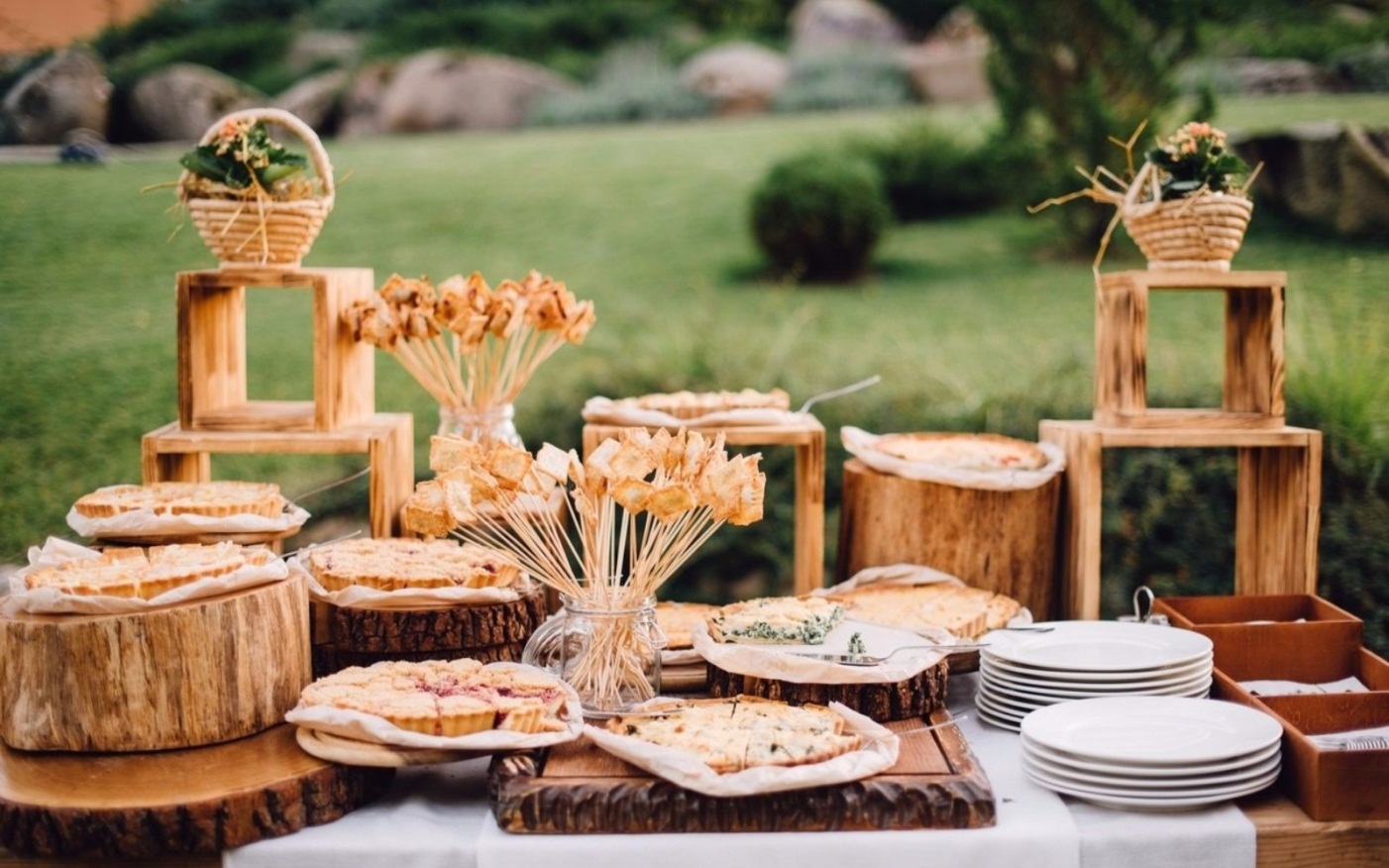 Табу в еко-стилі
Не використовують:
пластикові, полімерні вироби;
синтетичні тканини;
лаковані, щільно пофарбовані дерев’яні вироби.
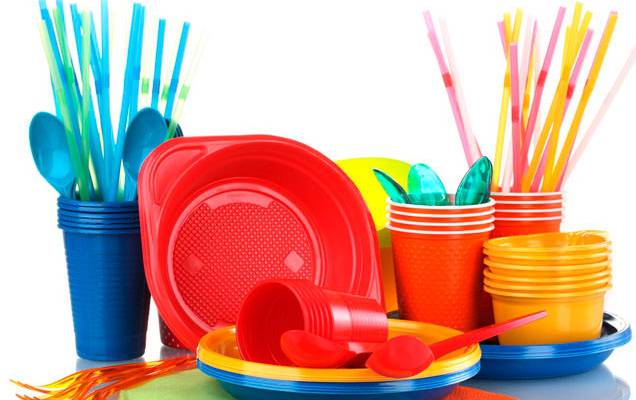 Основні матеріали еко-стилю
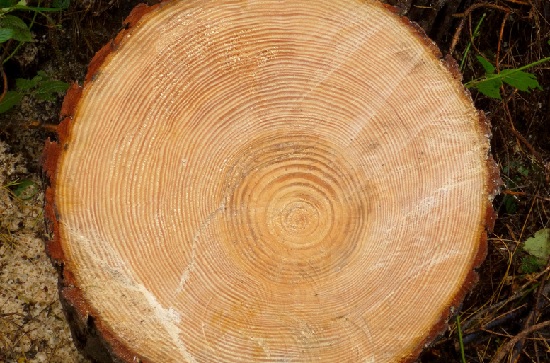 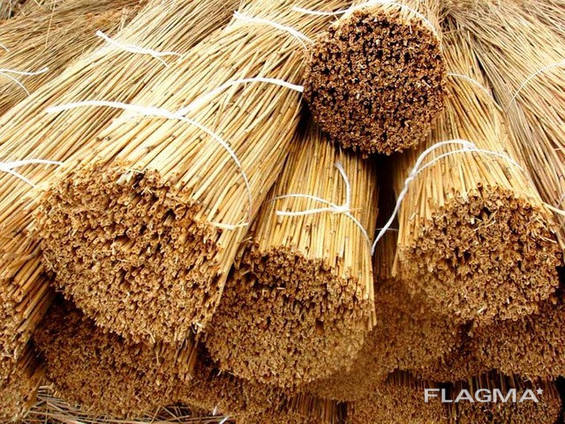 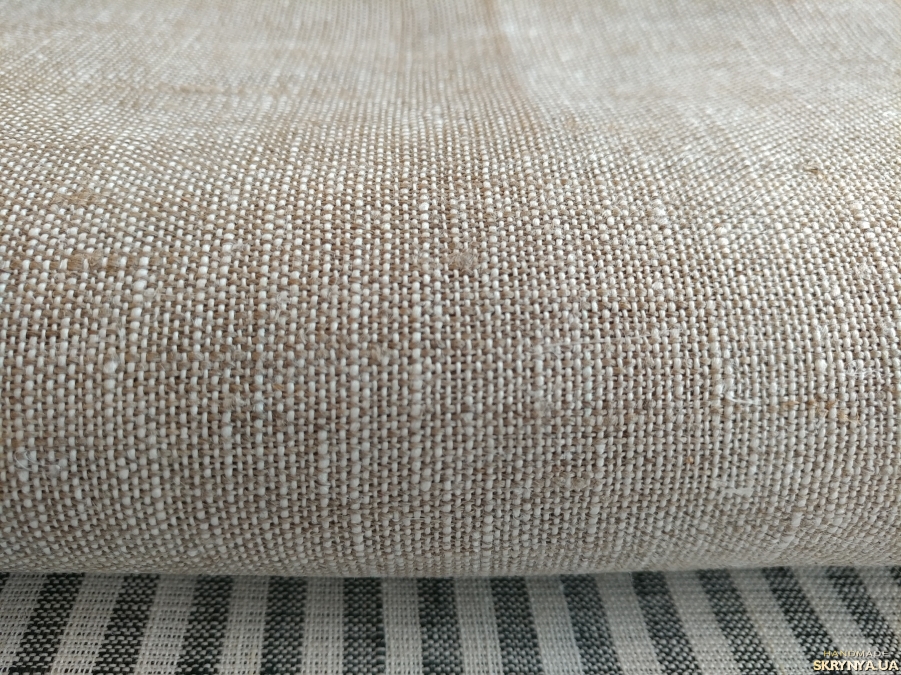 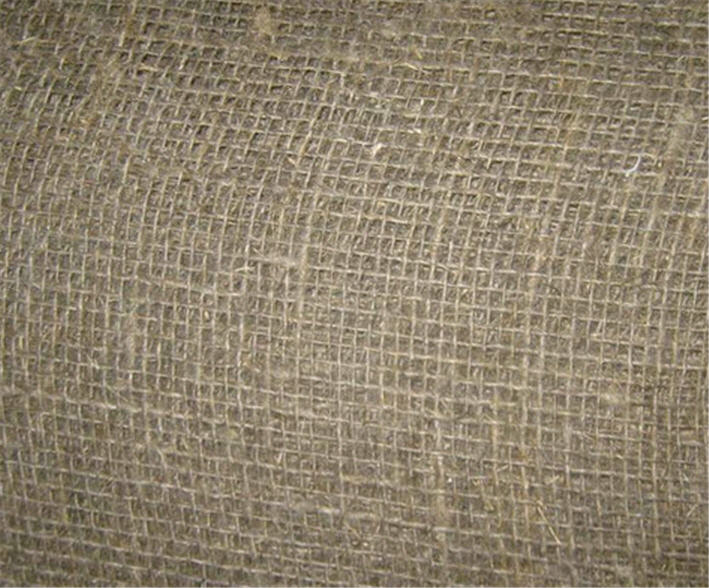 Вибір предметів декору
Для накриття та драпірування фуршетного столу обрано лляні тканини, мішковину.
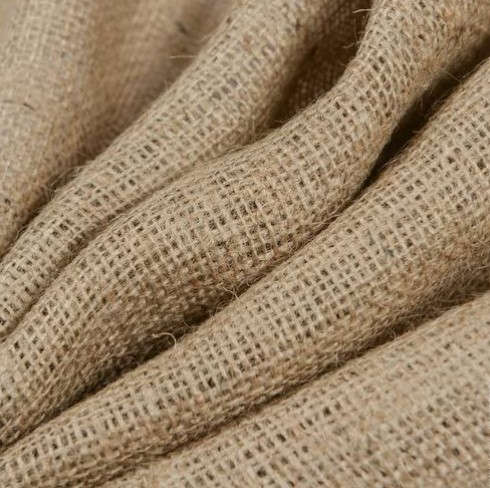 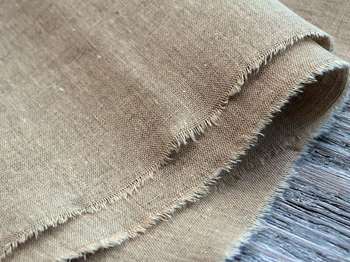 Фуршетний посуд
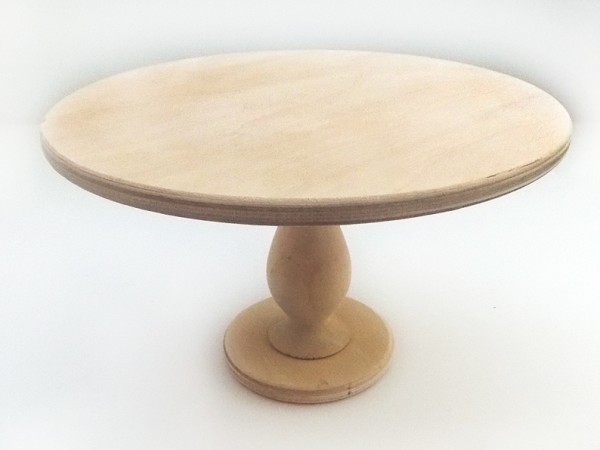 Дерев’яні підставки
Дерев’яні куби
Зруби різної висоти
Дерев’яні дошки
Скляний посуд 
для полегшення композиції
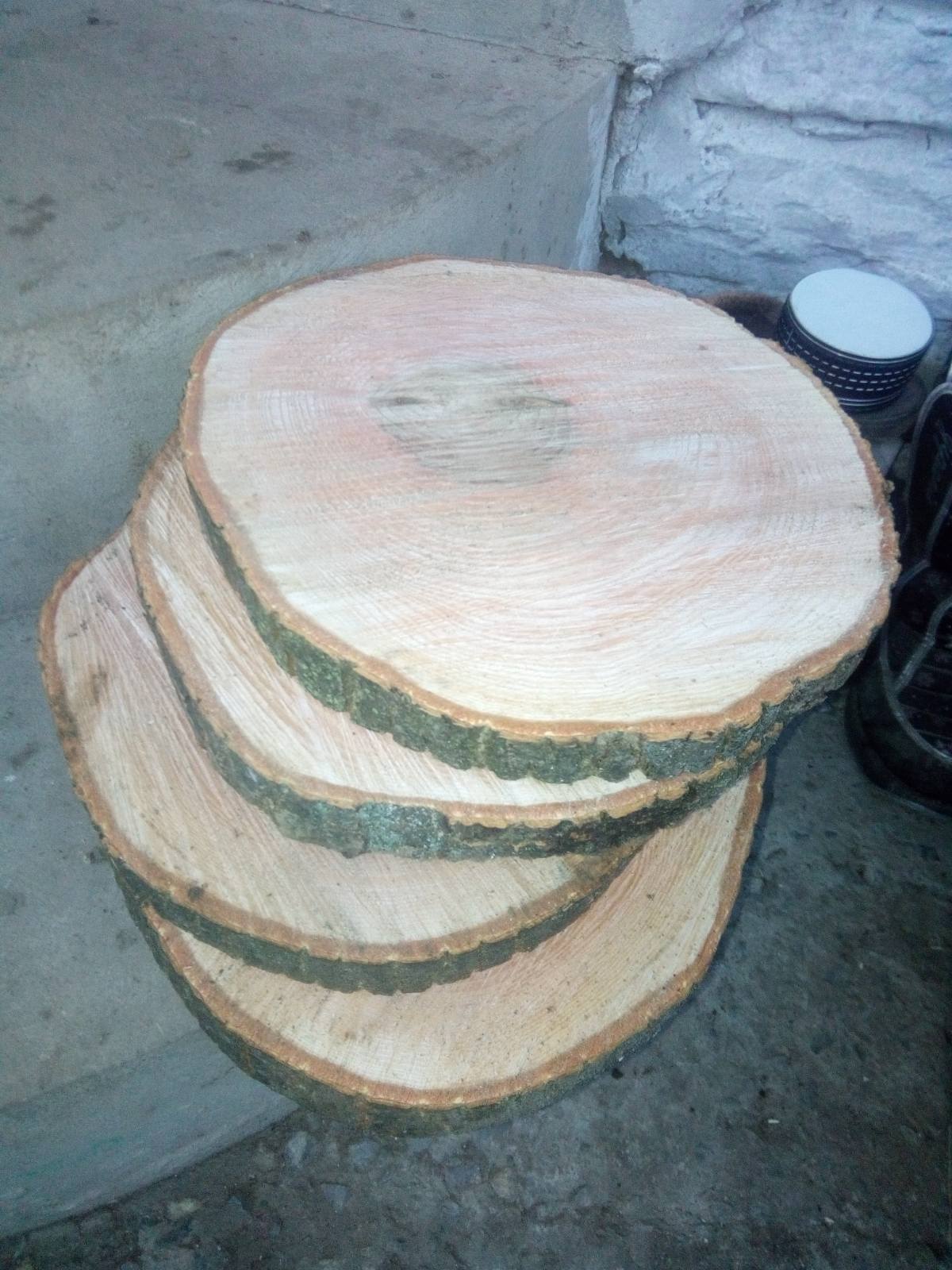 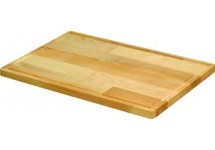 Предмети декору
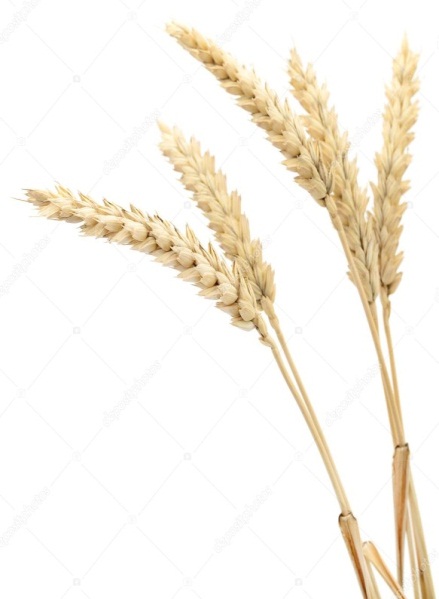 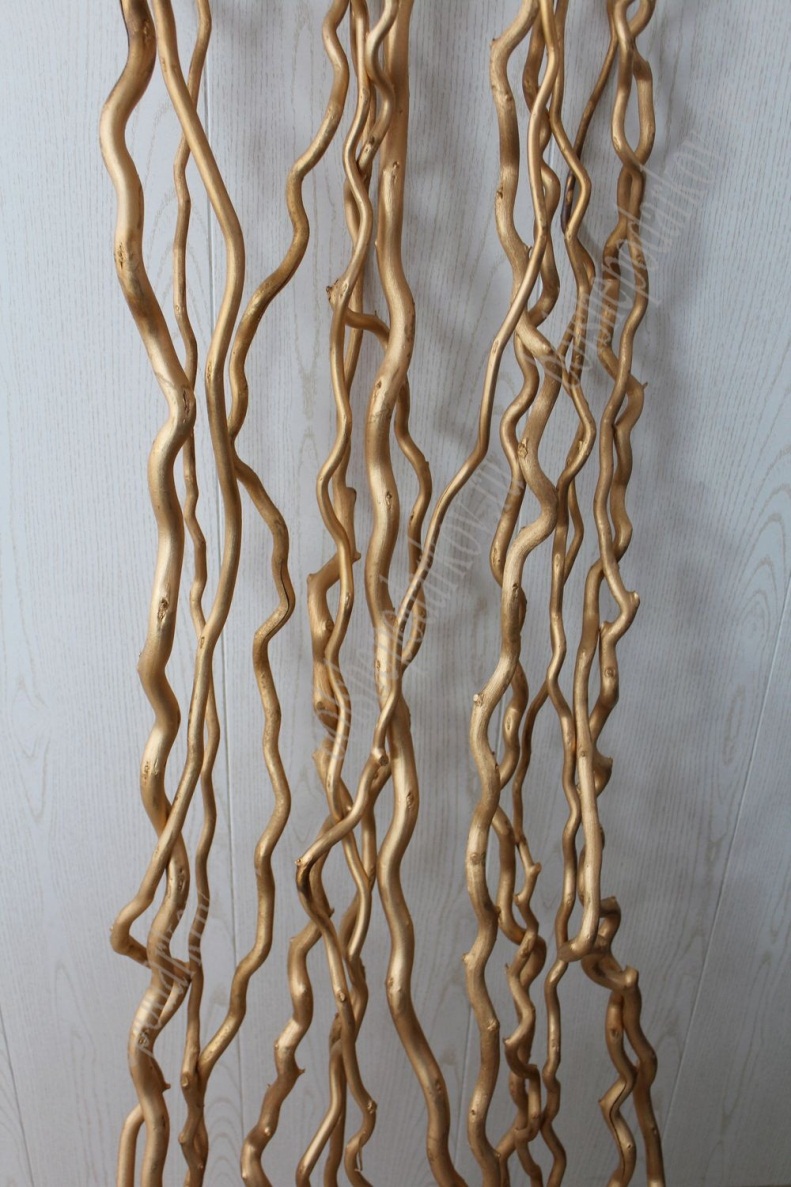 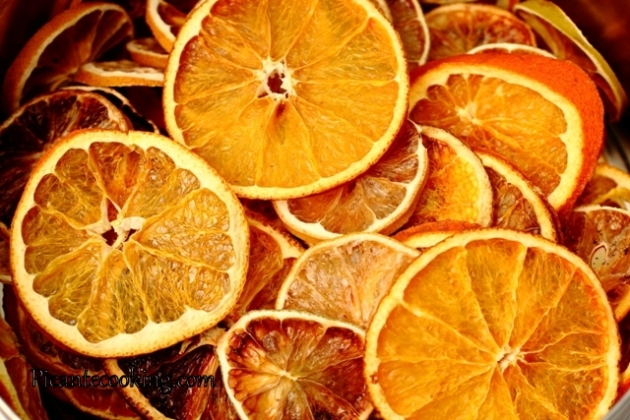 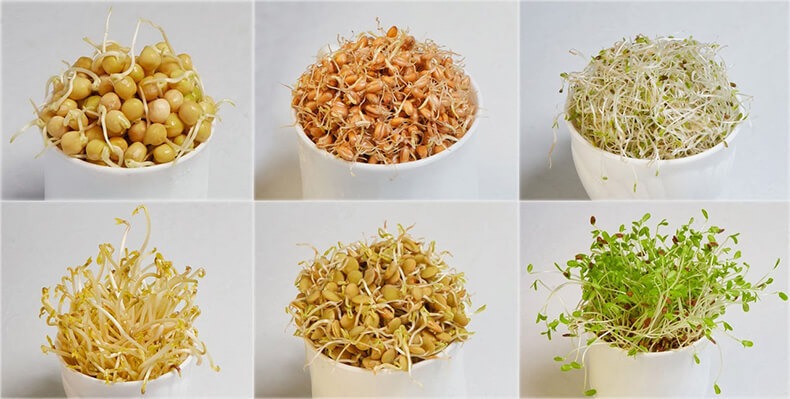 Індивідуальні предмети
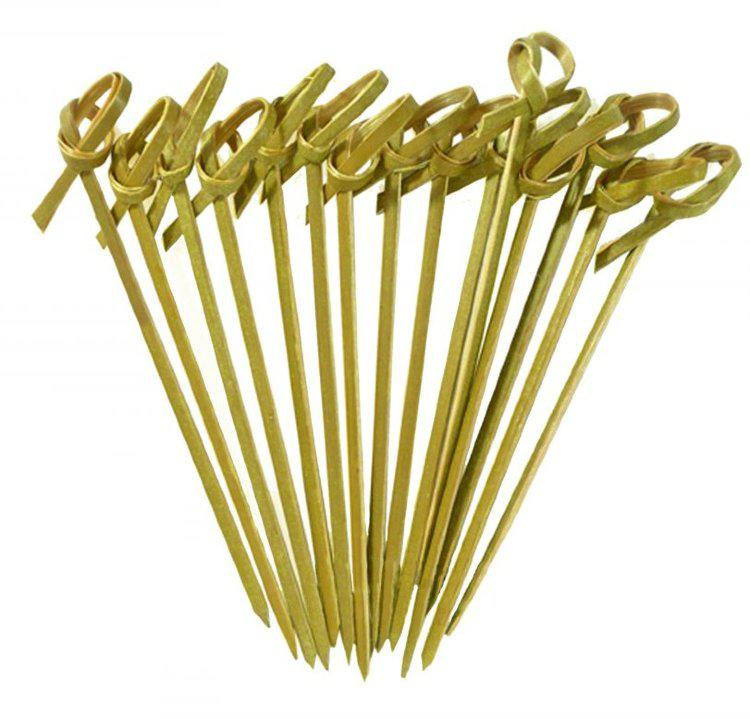 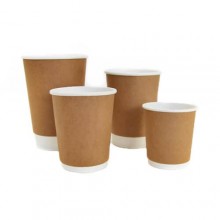 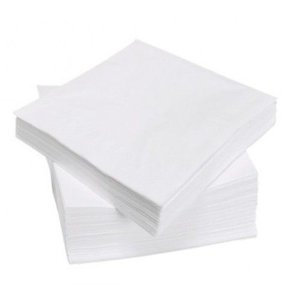 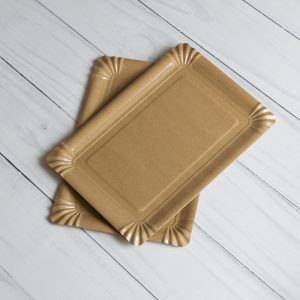 Меню бенкету
Бутерброди українські
Канапе вітамінні
Бургери
Чіпси власного приготування
Сирні палички
Канапе з сиром 
Соління
Мафіни з гарбузом
Тарти в асортименті
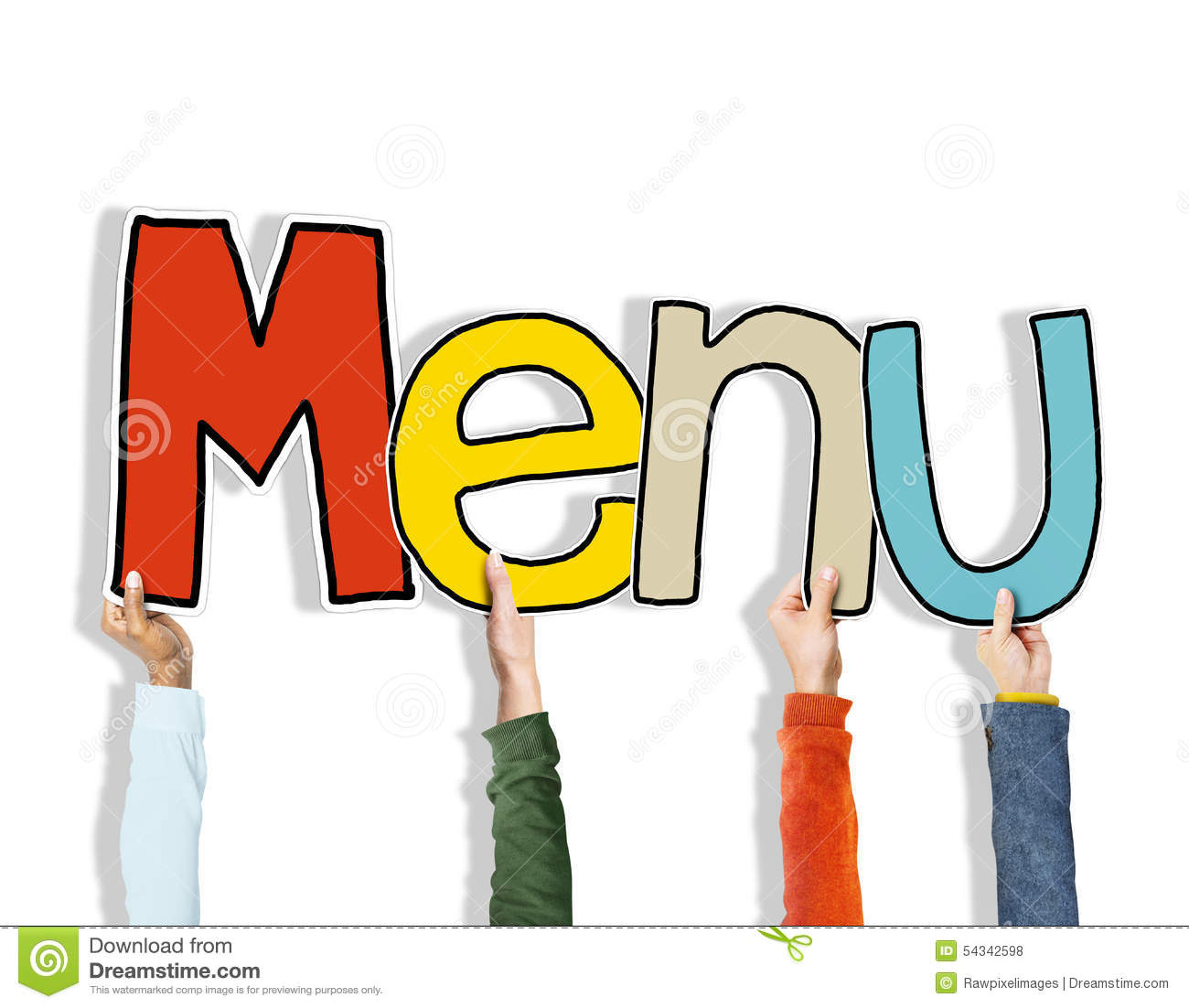 Правила поведінки учасників бенкету фуршету
Прийшовши на фуршет, не варто відразу йти до столу, необхідно озирнутися, знайти господарів (організаторів) і привітатися.
 Якщо гості вже почали накладати їжу, то можна до них приєднатися. 
Закусочну тарілку беруть зі стосу, на неї кладуть виделку, тримають тарілку в лівій руці. 
Фуршет предбачає свободу дій, тому можна підходити до столу, і набирати стільки їжі, скільки вам захочеться.
 Не варто накладати на тарілку багато їжі, її буде незручно тримати і це некрасиво виглядає.
 Так само не варто довго затримуватися біля столу із закусками, підійшли, взяли, відійшли, щоб не заважати іншим запрошеним.
 З тарілкою їжі можна ходити, знайомиться і спілкуватися.